LO2: Developing Game Ideas
Learning Objective: To research and create plans which suit your client brief.
Learning Objective: To research and create plans which suit your client brief.
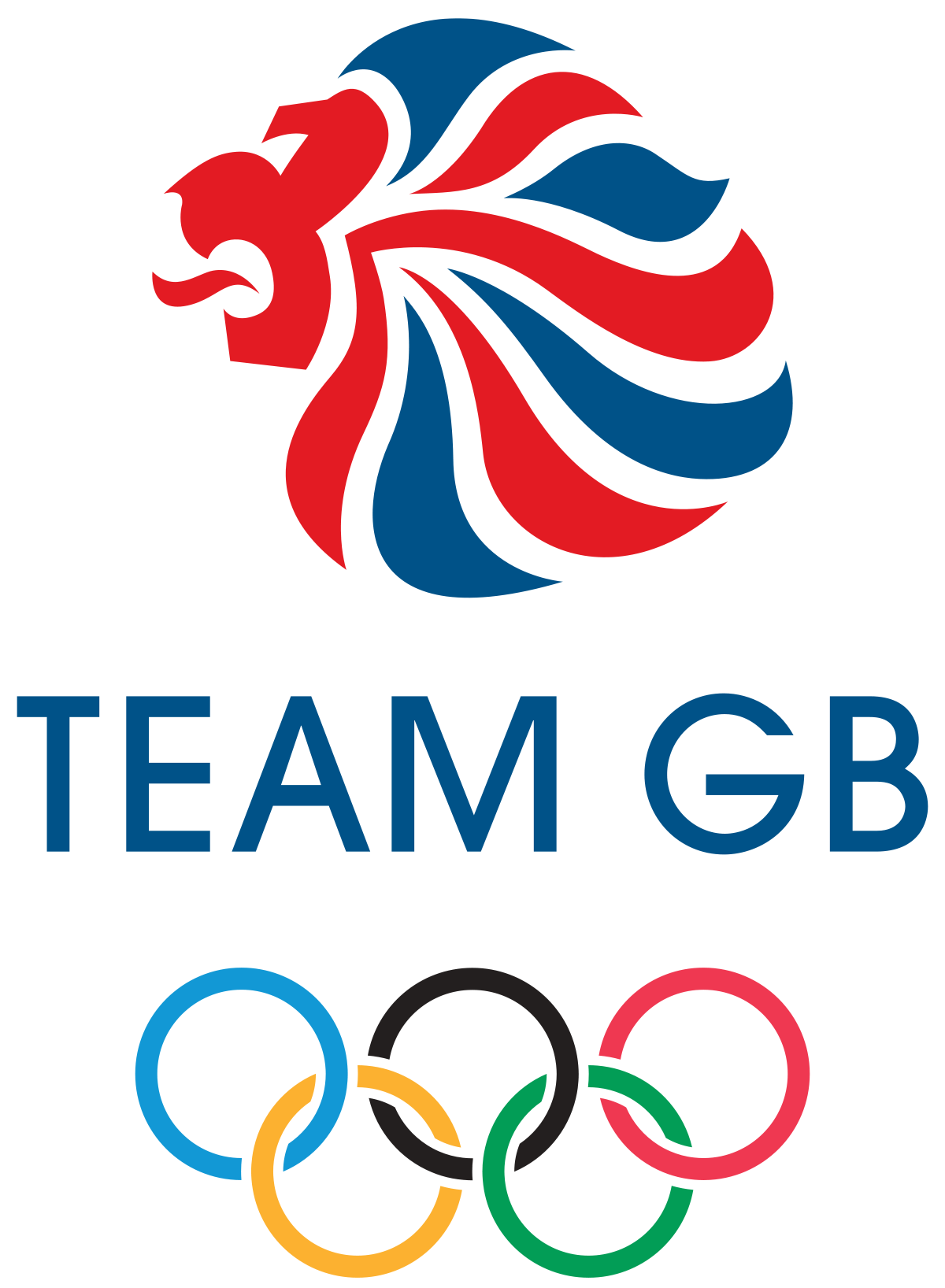 What could you make?
Your client at Sport UK want more young people to enjoy sport and be inspired to support and possibly join TeamGB in the future Olympics.

Target audience – parents of 5-6 year olds.

What platform?
What game could you create?
What characters would you include?
WHY?
Learning Objective: To research and create plans which suit your client brief.
Main Task
Grab your blue sky thinking ideas from last lesson to help.
Research (use research worksheet on website) similar games to your brief, target audience, theme, game genre and objectives. 

Who are the characters used? What colour schemes? What is game play/platform used. 

Make notes and fill your worksheet up. (Use screen shots/images too!)
Stretch and Challenge: Now create a spidergram which develops your blue sky thinking and uses your research to strengthen your ideas.